Anyák napi köszöntő
Simontól
Anyának
Ha volna a világon egy érdemjegy
A szeretet és kitartás babérja,
Egy volna csak, ki megérdemelné:
Egyedül az édesanya.
Szenes Hanna
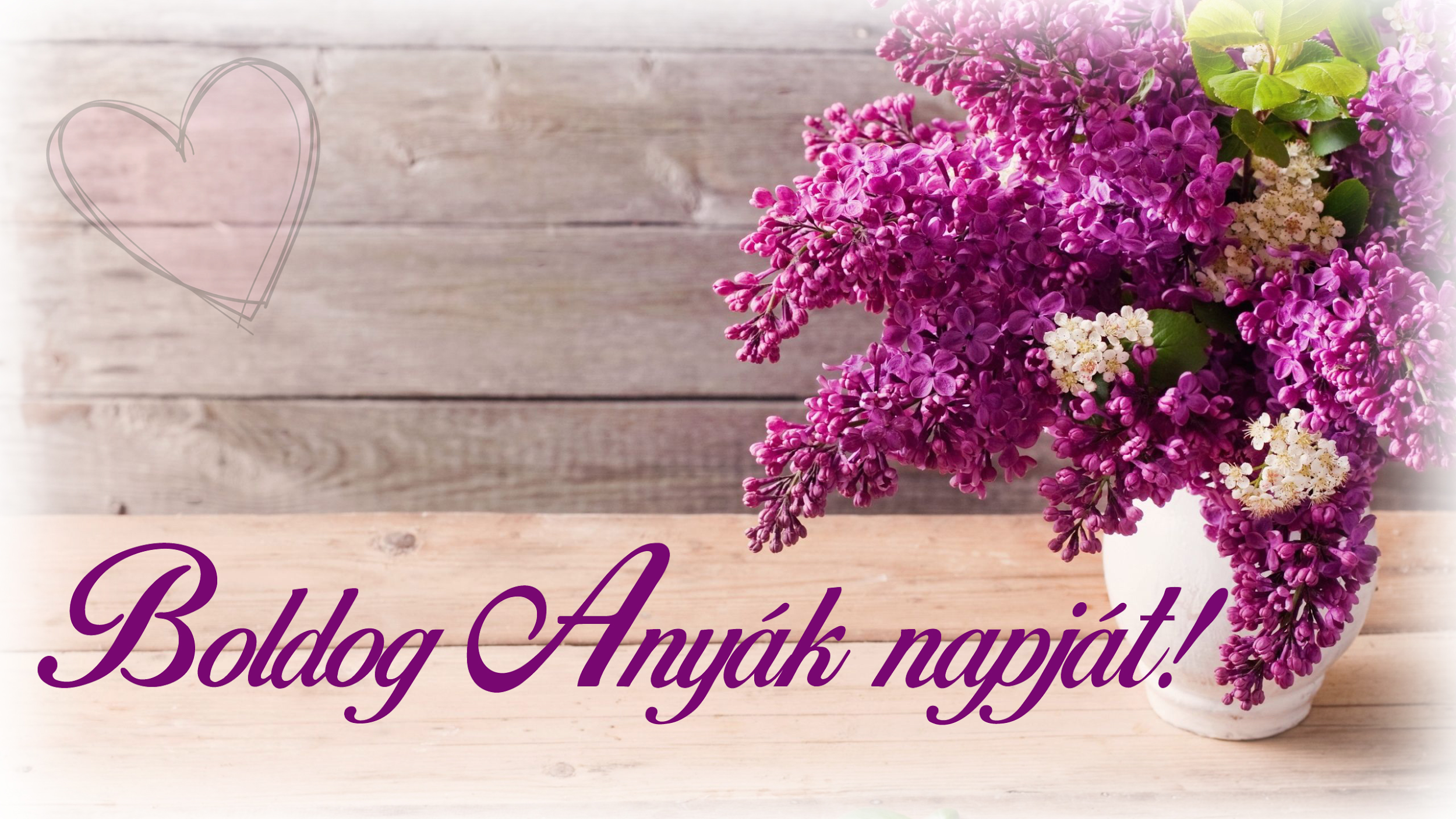